Živočichovéstavba těla
Vypracovala: Mgr. Alžběta Pelcová
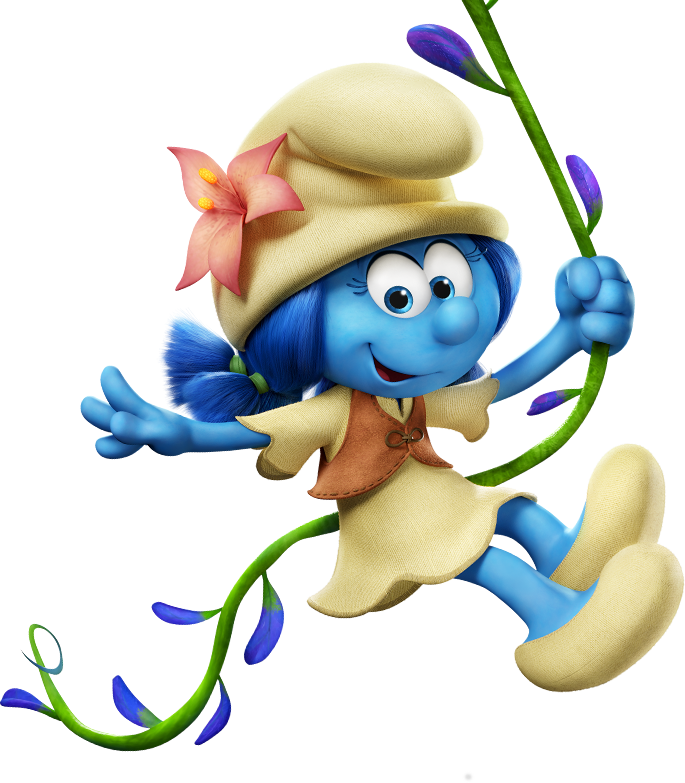 Reagují na:
 zimu
 stav strnulosti (žáby)
 zimní spánek (netopýr)
 odlétají do tepla (skřivan)
 horko
 ukrývají se (hlemýžď)
přijímají vodu + potravu -> vylučují
 dýchají 
 reagují na změny v přírodě
 pohybují se, okolí vnímají smysly
 rostou a vyvíjejí se
 rozmnožují se
hmat
čich
chuť
zrak
sluch
chodí
plazí se
plavou
létají
rodí se živá
 sezením na vejcích
Je to společný název pro lidi i zvířata.
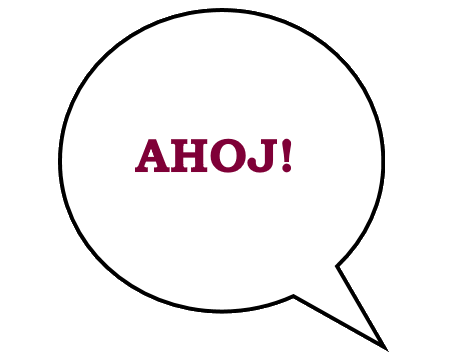 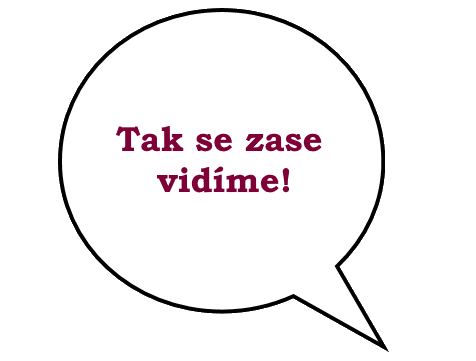 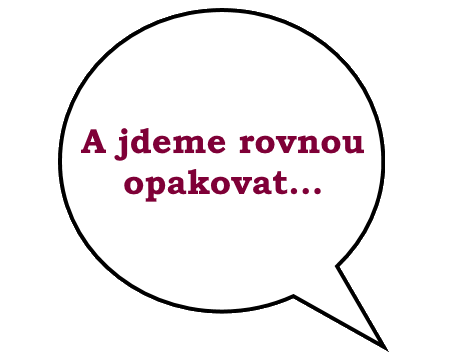 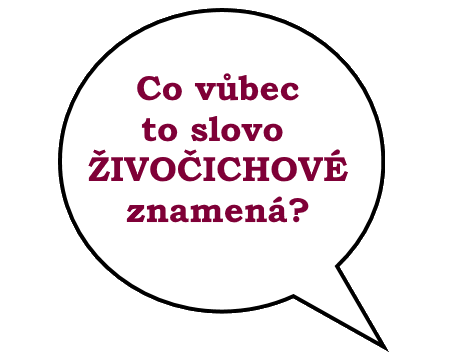 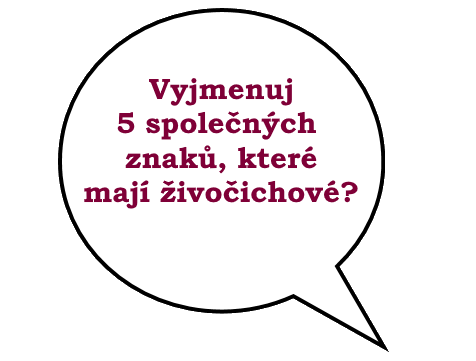 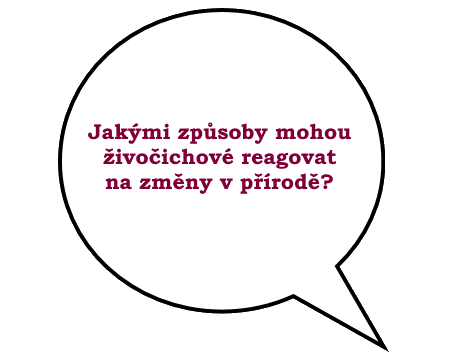 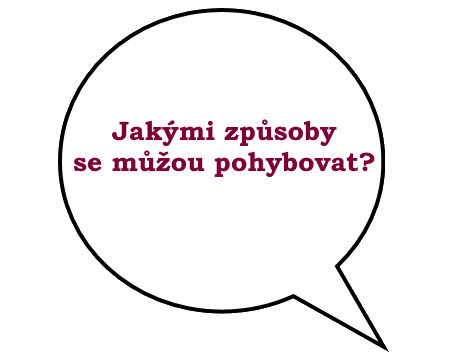 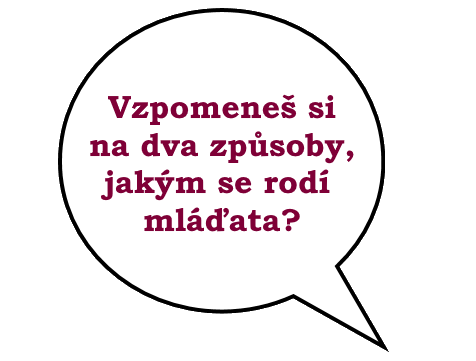 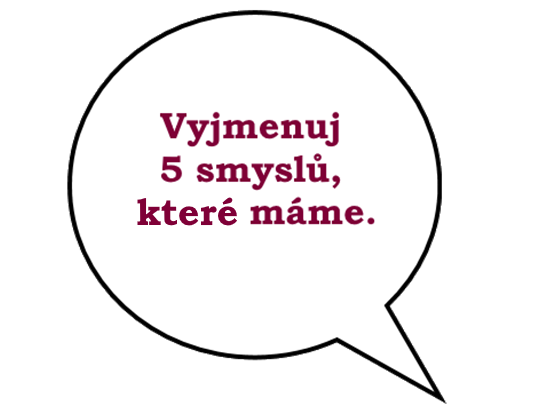 Poznáš, jaký je rozdíl mezi těmito živočichy?
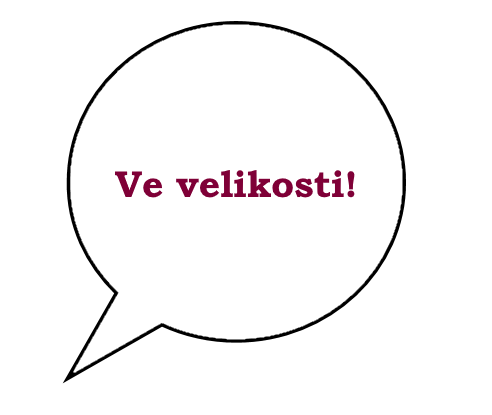 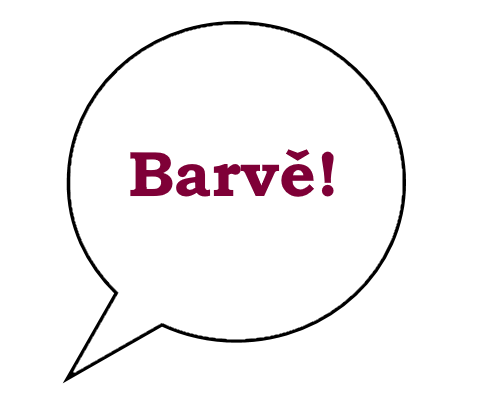 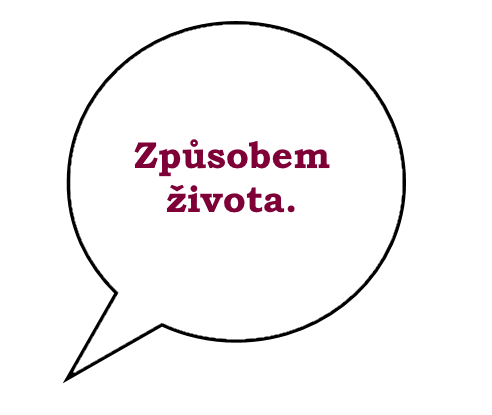 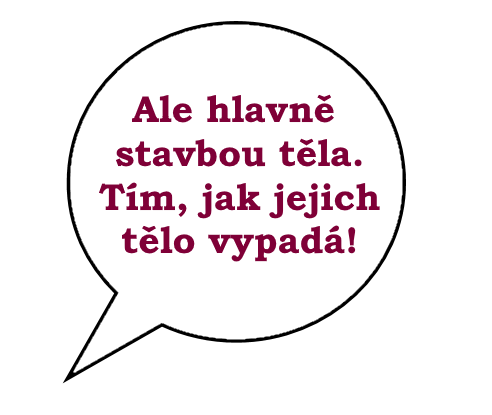 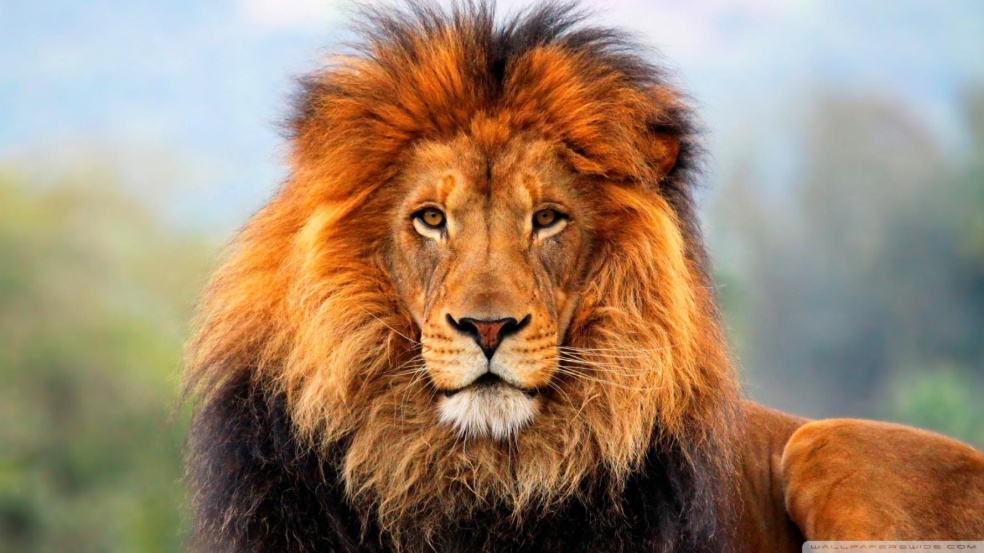 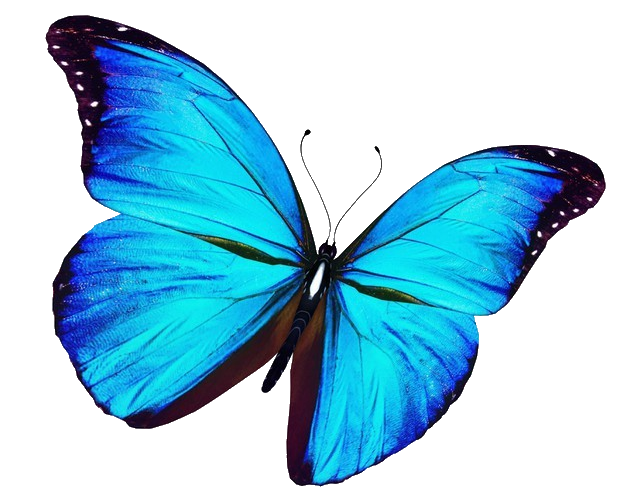 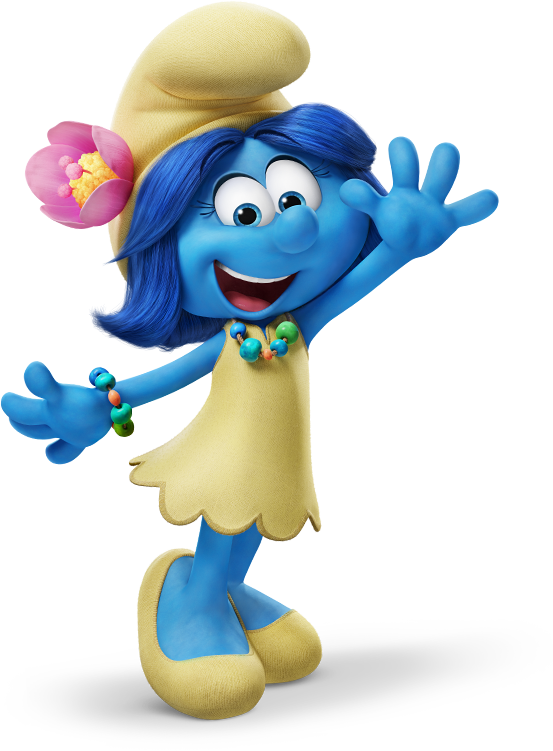 Stavba těla živočichů
BEZOBRATLÍ
OBRATLOVCI
nemají žádné obratle
  ani kosti
mají vnitřní kostru
 kosti
 páteř
 obratle
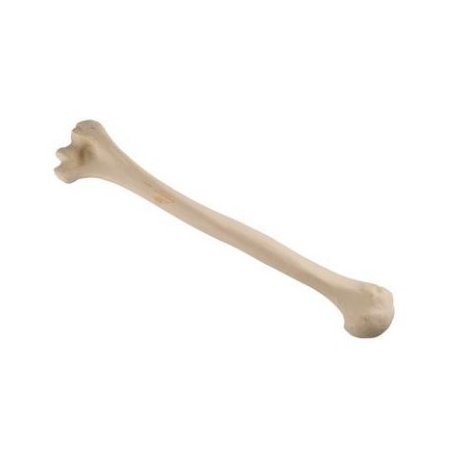 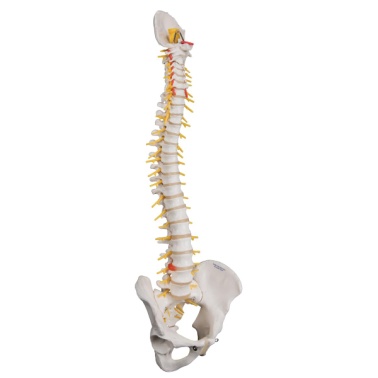 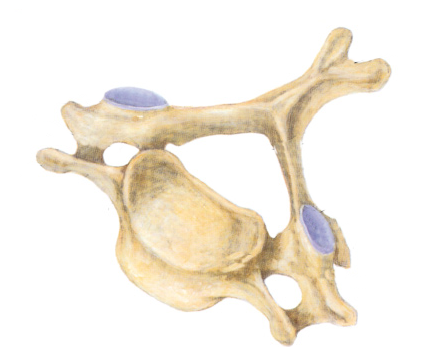 Přečtěte si v učebnici stranu 58-60.
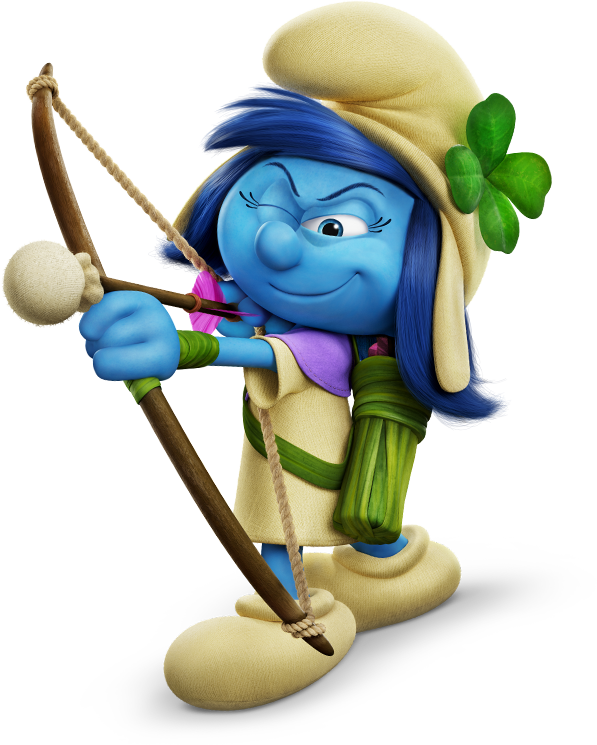 OBRATLOVCI
vnitřní kostra složena z kostí a páteře (ta se skládá z obratlů)
Dělíme je na 5 skupin:
ryby 
obojživelníci
plazi
ptáci
savci
Obratlovci - RYBY
žijí jen ve vodě
tělo pokryto šupinami
dýchají žábrami
PSTRUH
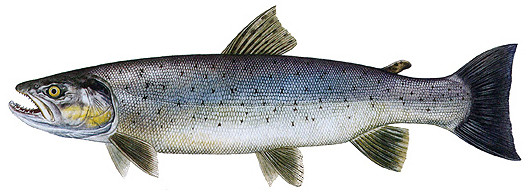 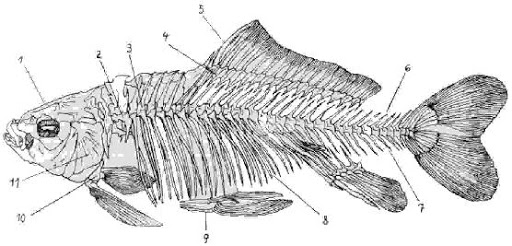 hlava
ploutve
Obratlovci - OBOJŽIVELNÍCÍ
žijí ve vodě i na souši
patří sem: žáby, mloci atd.
ROPUCHA
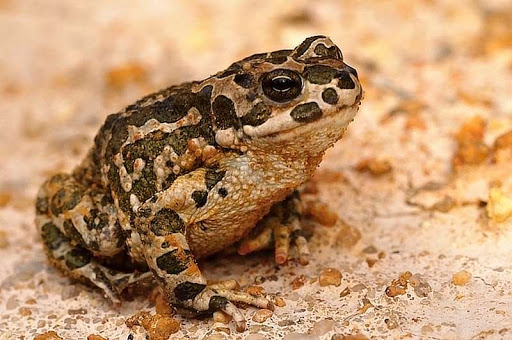 hlava
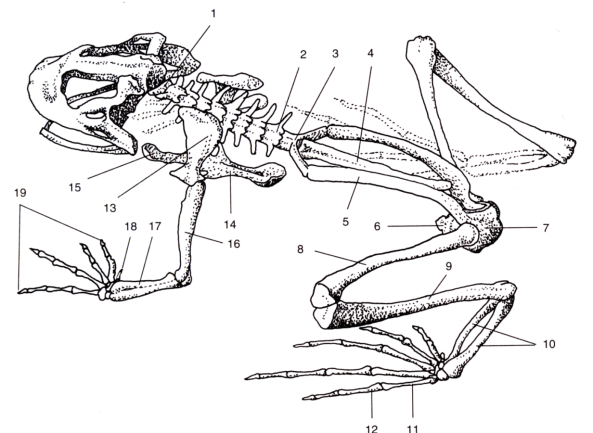 zadní
končetiny
přední
končetiny
tělo
Obratlovci - PLAZI
tělo pokryto šupinami
patří sem: hadi, želvy, ještěrky a krokodýli
ZMIJE
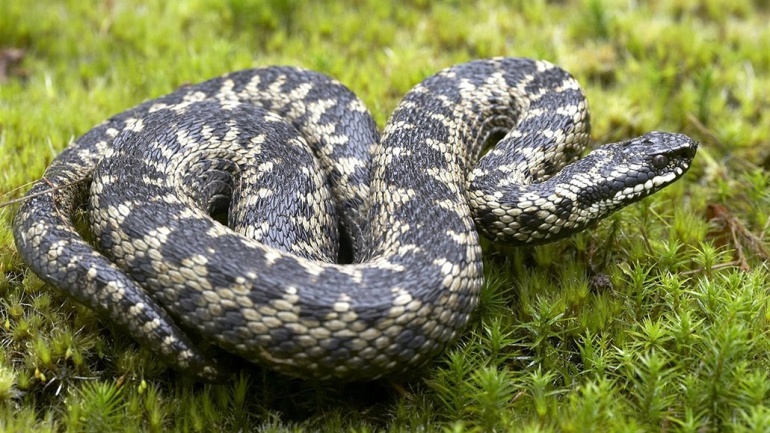 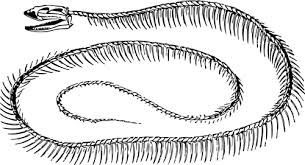 hlava
tělo
ocas
Obratlovci - PTÁCI
přizpůsobeni k pohybu ve vzduchu = létají
přední končetiny přeměněny v křídla
zadní končetiny slouží k pohybu na zemi
tělo pokryto peřím
mají zobák
Obratlovci - PTÁCI
SKŘIVAN
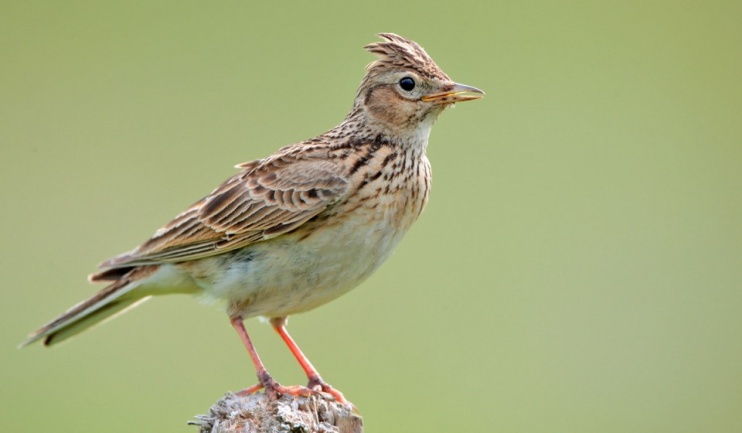 zobák
hlava
krk
křídlo
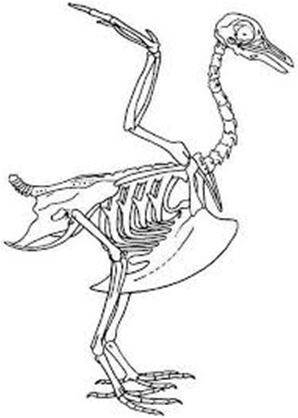 tělo
ocas
nohy
Obratlovci - SAVCI
na zemi žije mnoho druhů
do této skupiny patří i člověk
většinou se savcům rodí živá mláďata
po narození pak pijí mateřské mléko
Obratlovci - SAVCI
TYGR
uši
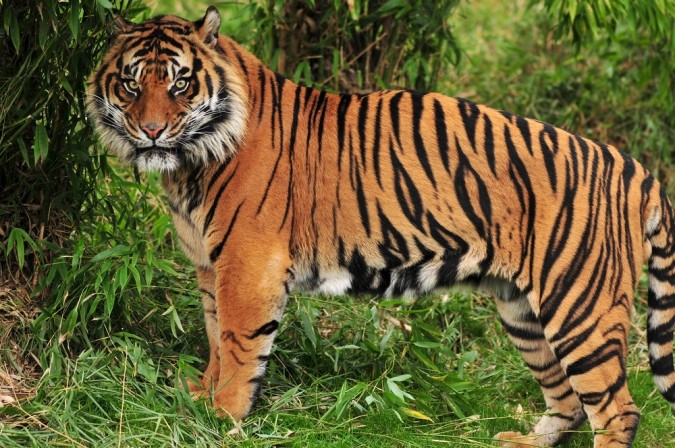 hlava
tělo
čenich
ocas
krk
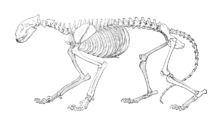 přední 
končetiny
zadní
končetiny
BEZOBRATLÍ
nemají obratle ani kosti
do této skupiny patří například HMYZ
je to největší živočišná skupina
patří sem: včely, čmeláci, šídla, brouci, motýli atd. 
jsou velice přizpůsobiví, najdeme je ve vzduchu, na souši i ve vodě
Poznáš tyto živočichy?Pojmenuj + urči jestli jsou bezobratlí/obratlovci.
Bezobratlé živočichy přiřaď do skupin:
 savci
 ryby
 ptáci
 plazi
 obojživelníci
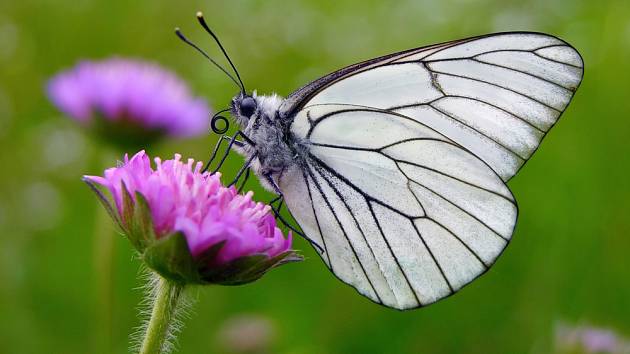 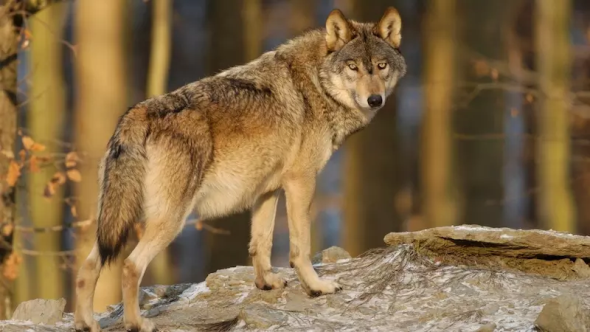 BEZOBRATLÍ
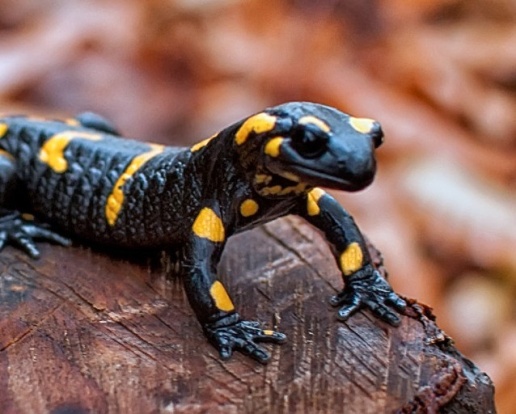 OBRATLOVCI
SAVEC
BĚLÁSEK
VLK
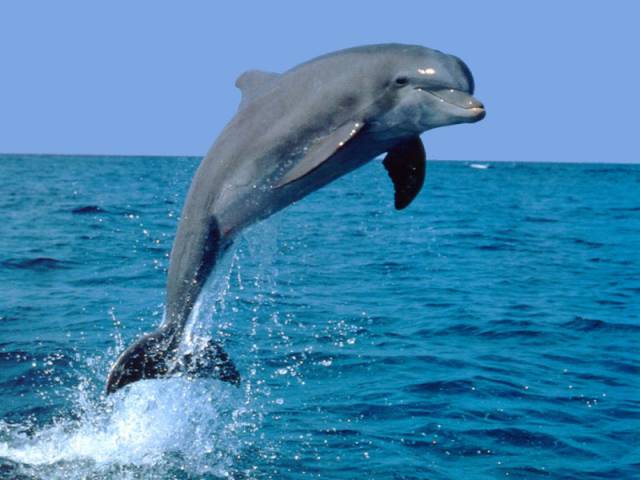 OBOJŽIVELNÍK
OBRATLOVCI
MLOK
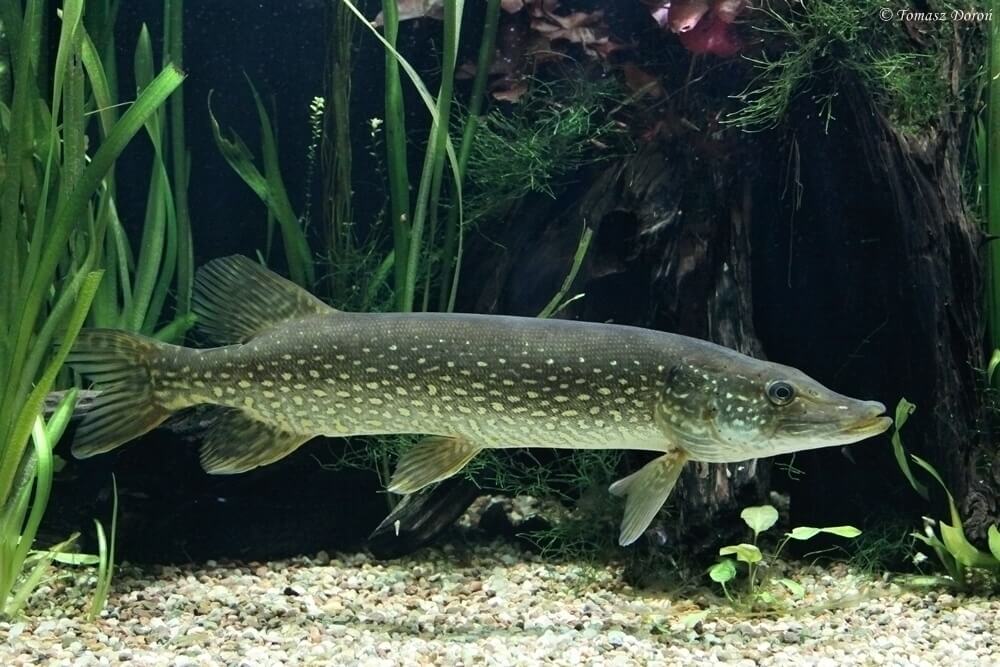 OBRATLOVCI
RYBA
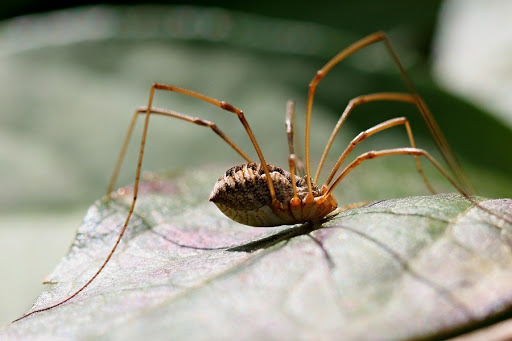 OBRATLOVCI
SAVEC
DELFÍN
BEZOBRATLÍ
ŠTIKA
SEKÁČ
Poznáš tyto živočichy?Pojmenuj + urči jestli jsou bezobratlí/obratlovci.
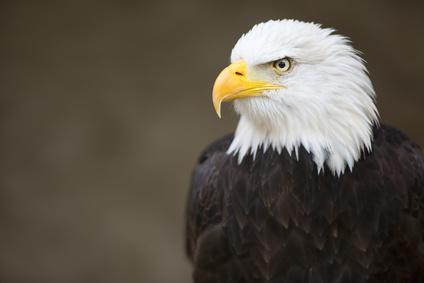 Bezobratlé živočichy přiřaď do skupin:
 savci
 ryby
 ptáci
 plazi
 obojživelníci
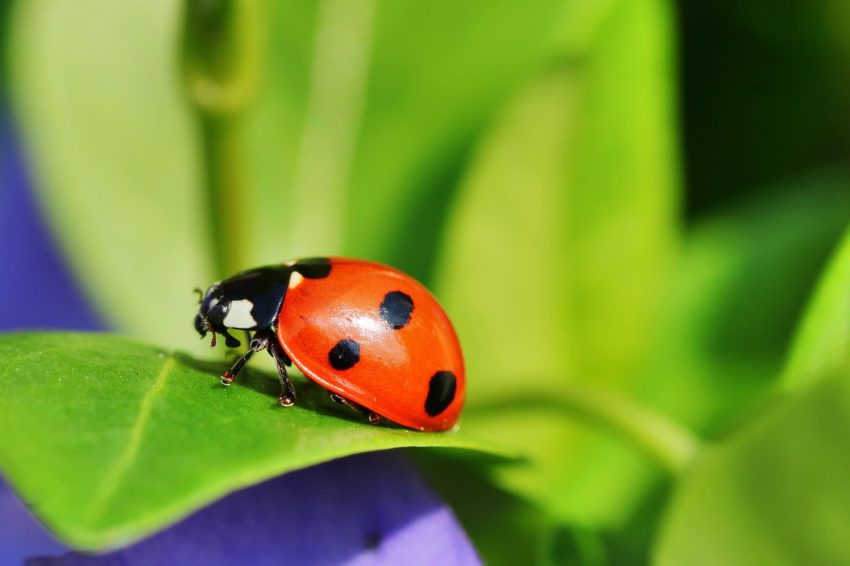 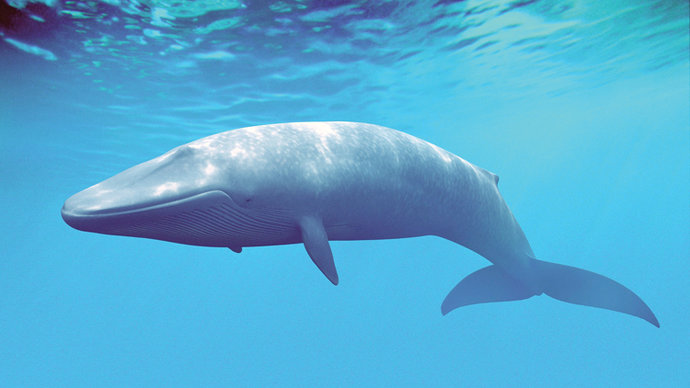 OBRATLOVCI
PTÁK
OREL
BEZOBRATLÍ
BERUŠKA
OBRATLOVCI
SAVEC
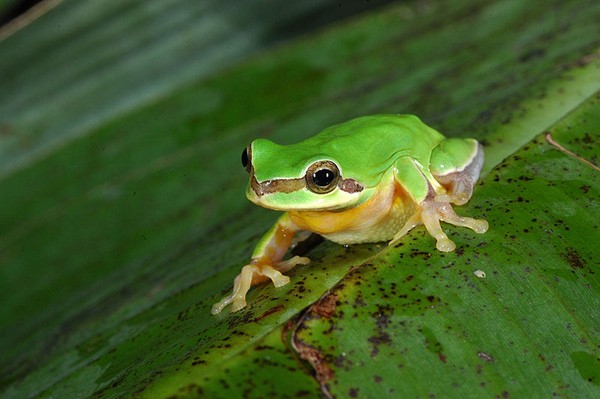 VELRYBA
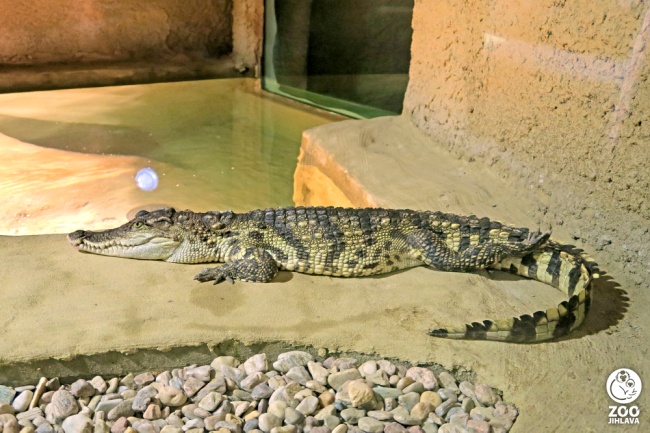 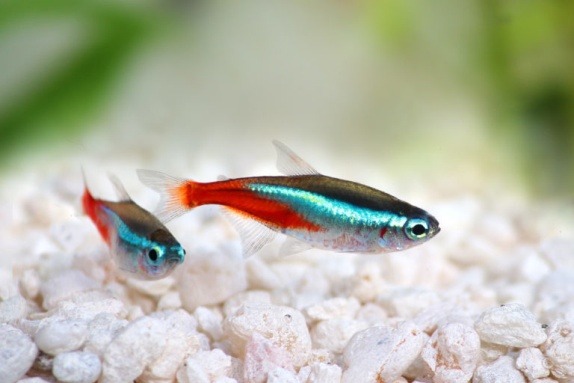 OBRATLOVCI
RYBA
OBOJŽIVELNÍK
OBRATLOVCI
ROSNIČKA
OBRATLOVCI
PLAZ
KROKODÝL
NEONKA
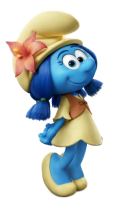 Otevři si školní sešit.
Napiš dnešní datum.
Podtrhni. 
Napiš si nadpis – Stavba těla živočichů.
Přepiš si zápis.
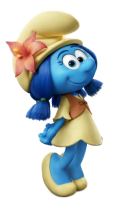 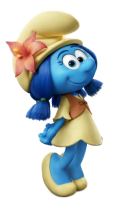 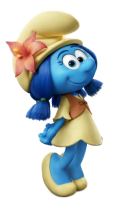 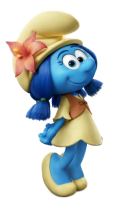 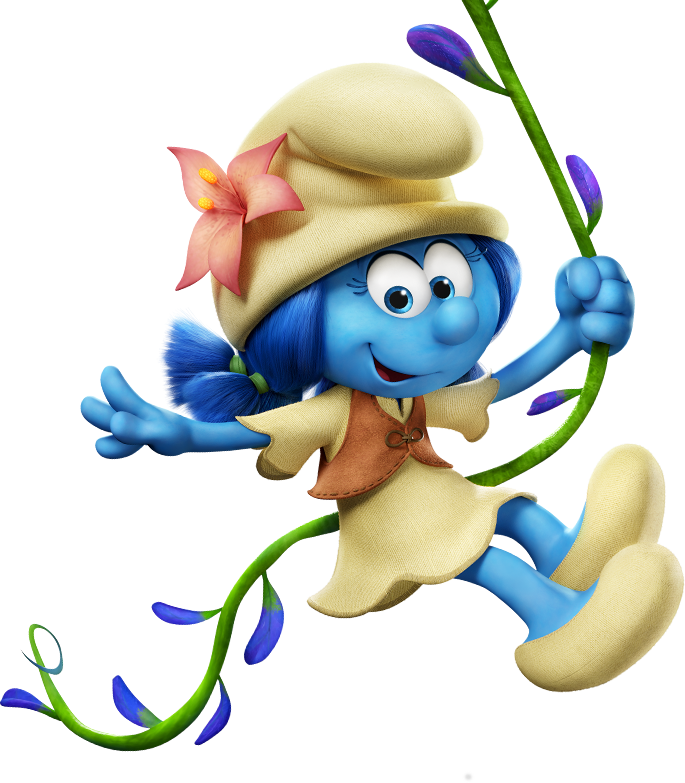 Měj se nádherně!!!